Contents
How Many Buzzy Bees?
Rainbow Counting
Countdown to Lift Off!
Swim and Count
Magic Spell Estimation
Snowflake Estimation
Fish Pond Estimation
Autumn Leaves Estimation
Hide, Count and Seek
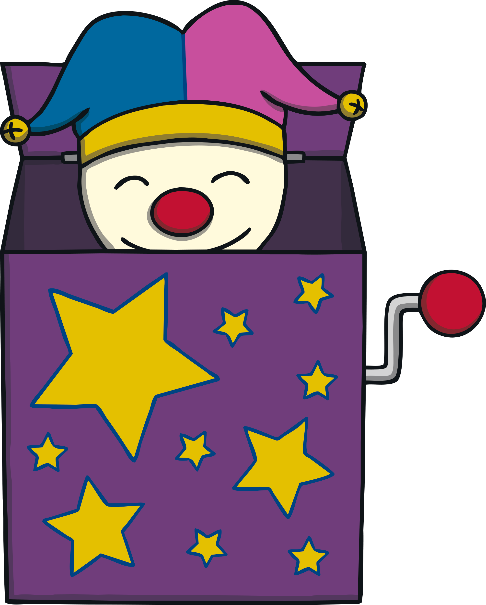 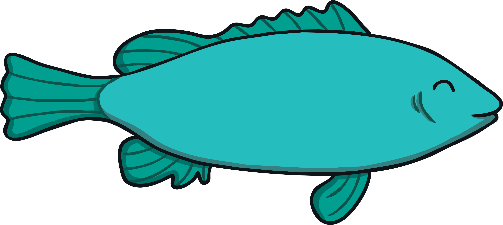 Jack-in-the-Box Counting
Counting Flowers in the Meadow
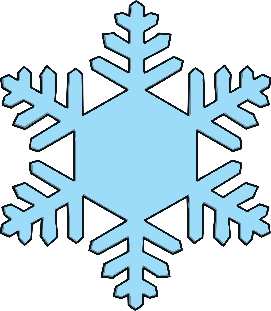 How Many Fairies?
Ladybird Estimation
back
Rainbow Counting
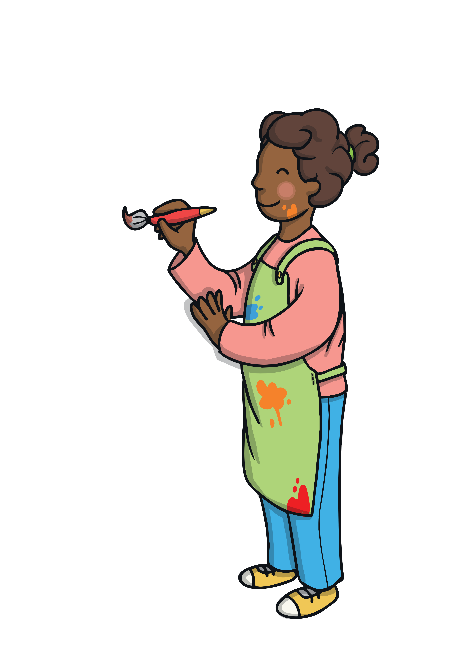 The rainbow paint has washed away! Click the paint buckets in the correct order to fix the rainbow. Start with painting number 10 at the bottom of the rainbow.
How many arches does the rainbow have? How do you know? How can you check?
reset
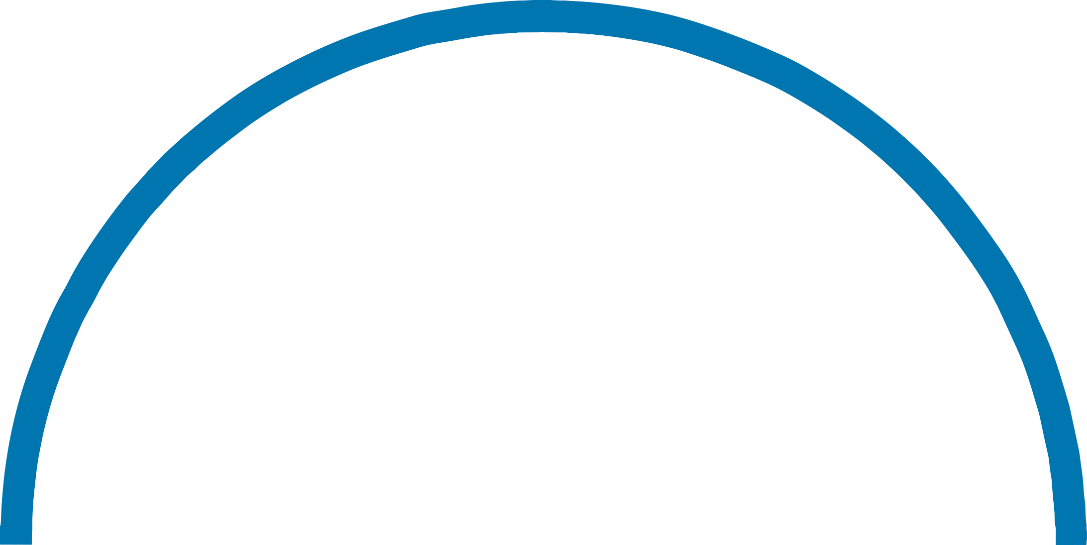 click again
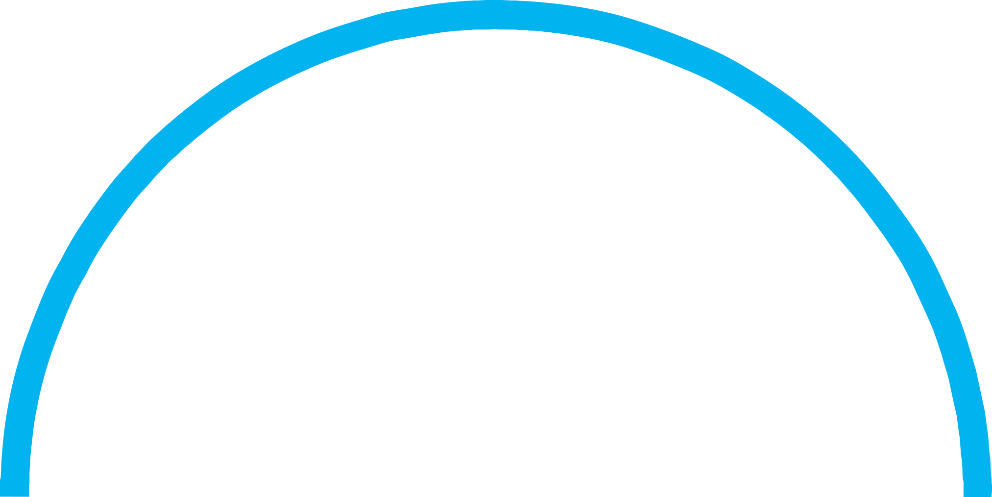 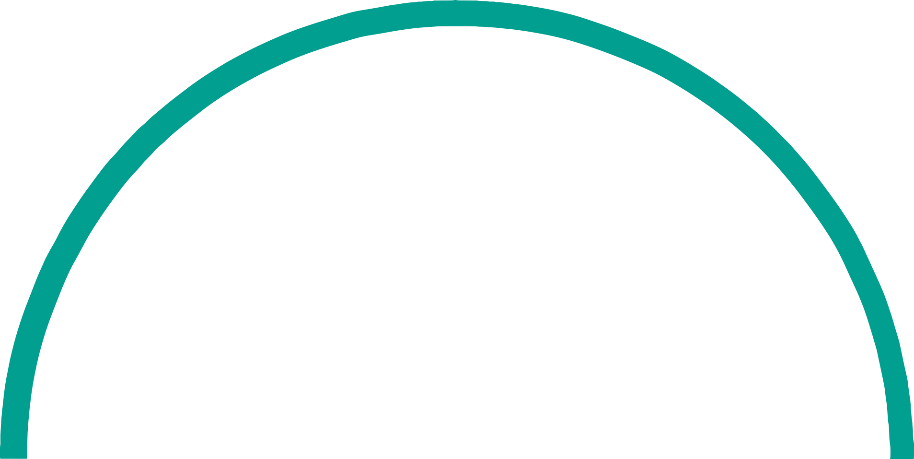 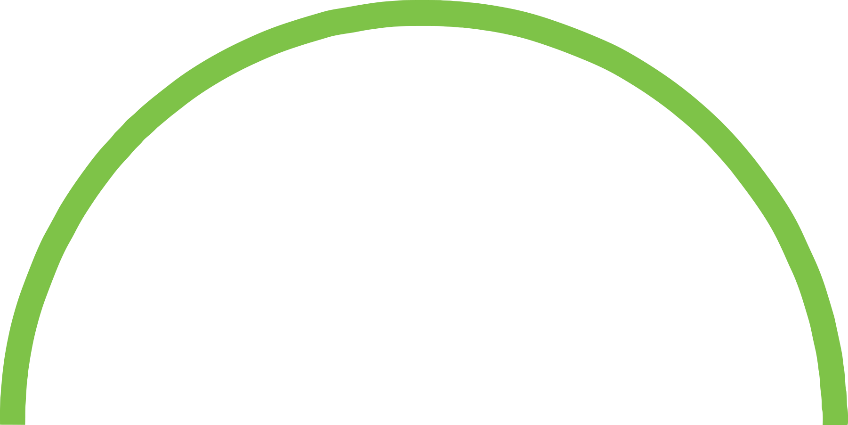 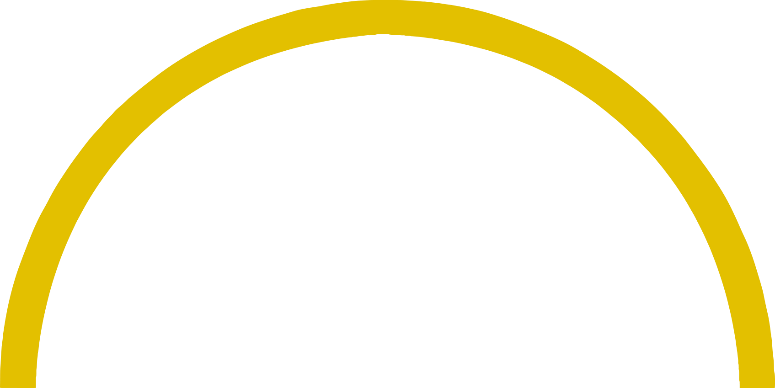 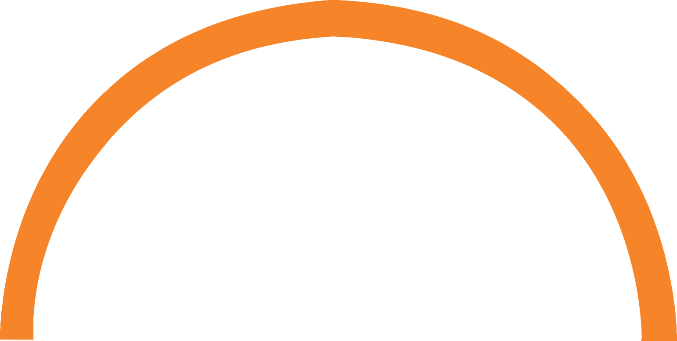 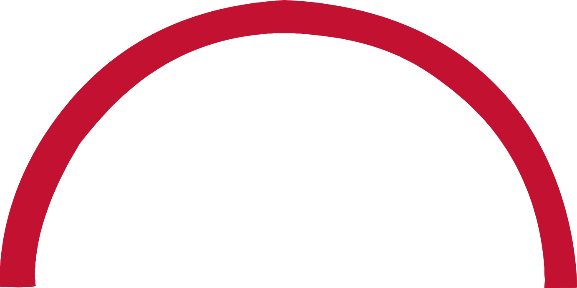 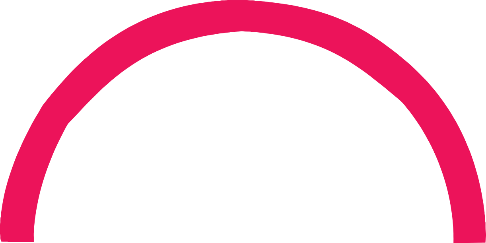 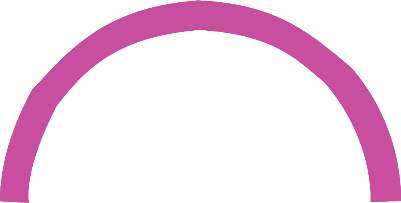 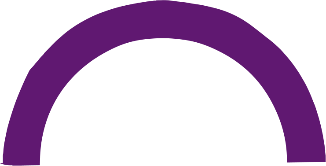 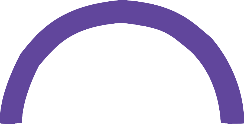 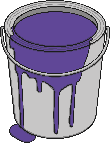 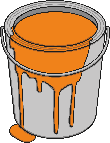 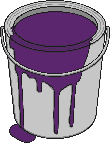 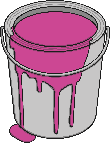 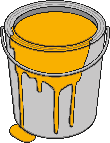 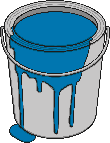 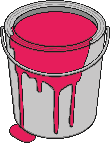 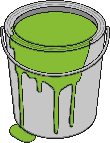 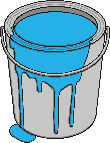 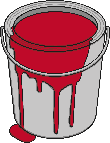 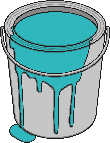 14
13
16
20
17
19
18
15
12
10
11
Click on the painter to reveal questions that encourage the development of children’s mathematical reasoning skills.
back
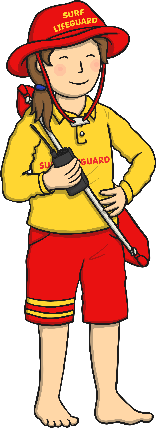 Swim and Count
How many swimmers are there to begin with?
How will you keep track of how many you have counted?
Can you count backwards from 20 as each swimmer splashes into the pool? Click on each swimmer to make them jump into the pool.
reset
click again
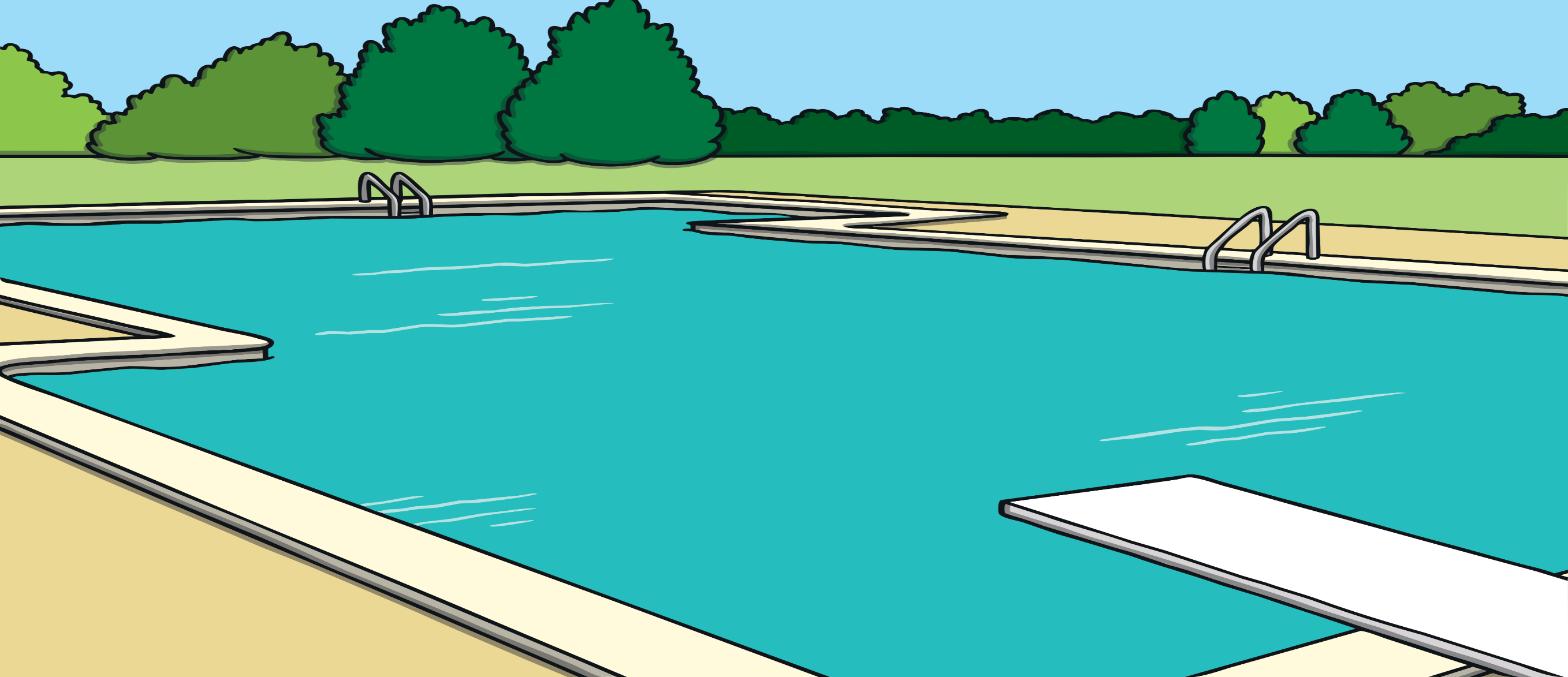 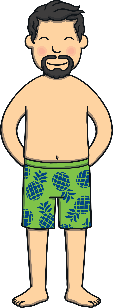 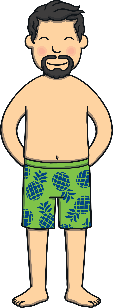 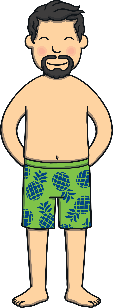 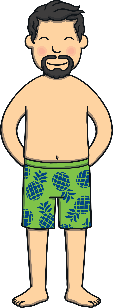 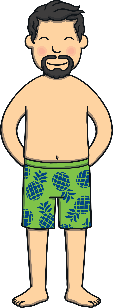 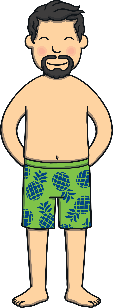 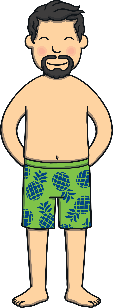 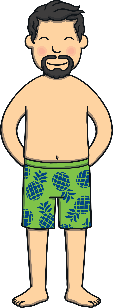 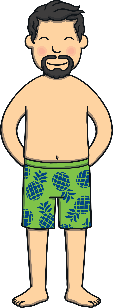 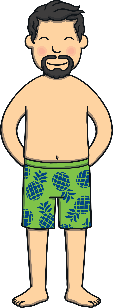 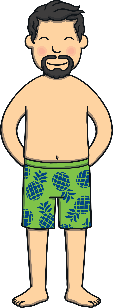 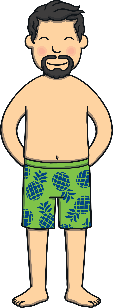 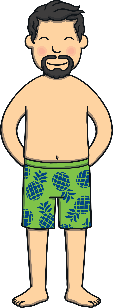 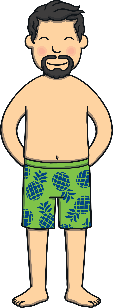 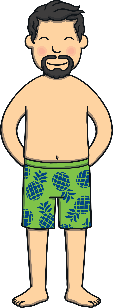 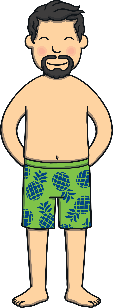 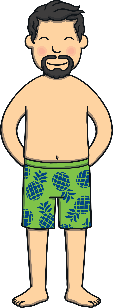 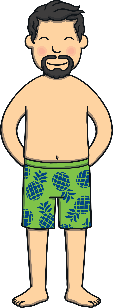 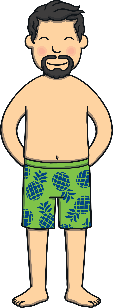 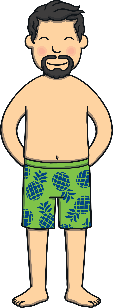 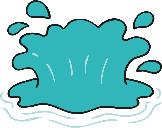 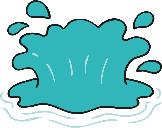 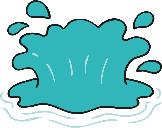 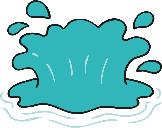 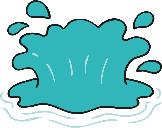 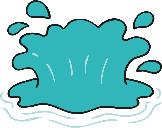 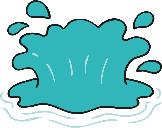 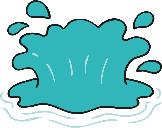 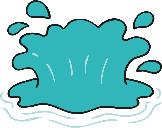 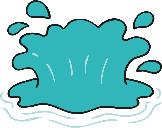 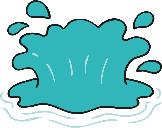 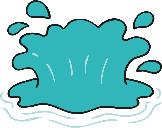 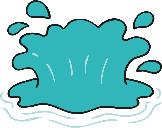 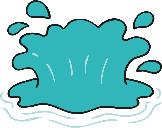 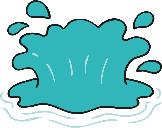 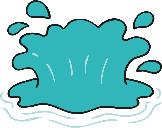 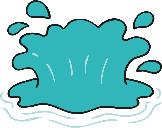 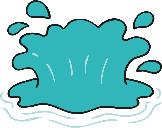 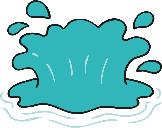 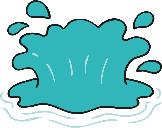 Click on the lifeguard to reveal questions that encourage the development of children’s mathematical reasoning skills.
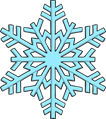 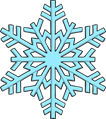 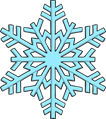 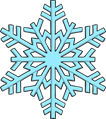 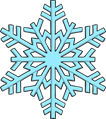 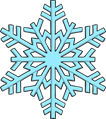 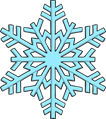 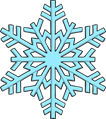 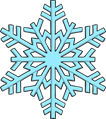 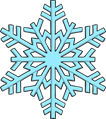 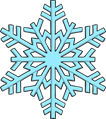 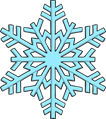 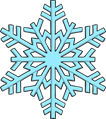 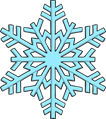 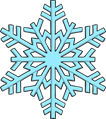 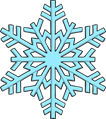 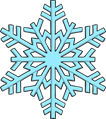 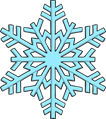 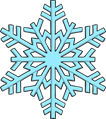 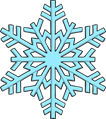 back
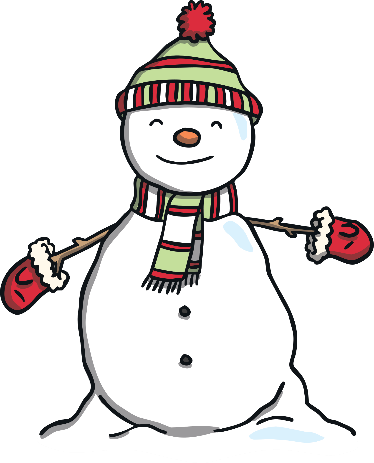 Snowflake Estimation
Can you estimate how many snowflakes have fallen from the sky?
Can you explain how you decided on your estimate? What helped you to estimate?
Click on the answer button to check how many there were. 
Were you close?
start snowflakes
reset
click again
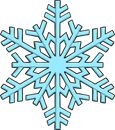 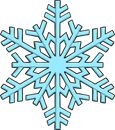 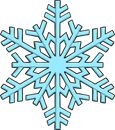 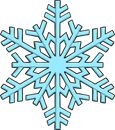 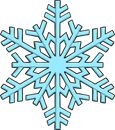 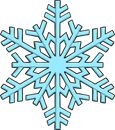 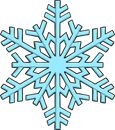 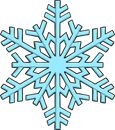 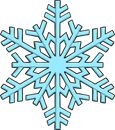 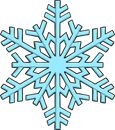 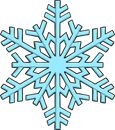 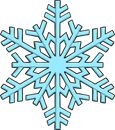 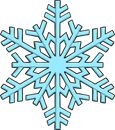 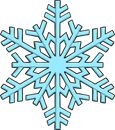 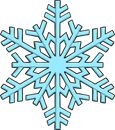 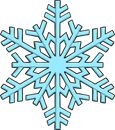 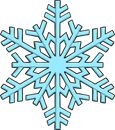 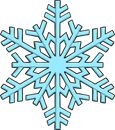 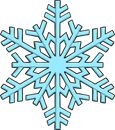 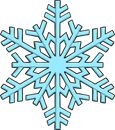 answer
Click on the snowman to reveal questions that encourage the development of children’s mathematical reasoning skills.
back
Autumn Leaves Estimation
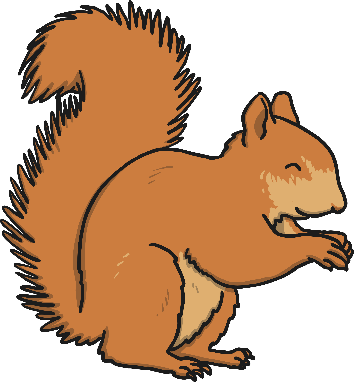 Can you estimate how many leaves the wind blew off the tree?
Can you see any groups of leaves to help you with your estimate? How can we check?
Can you see any groups of leaves to help you with your estimate? How can we check?
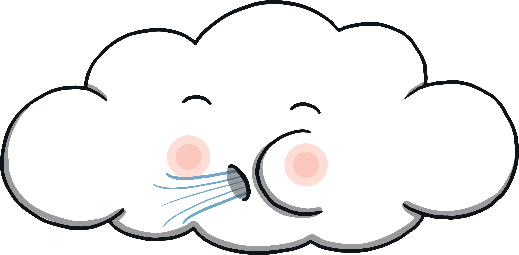 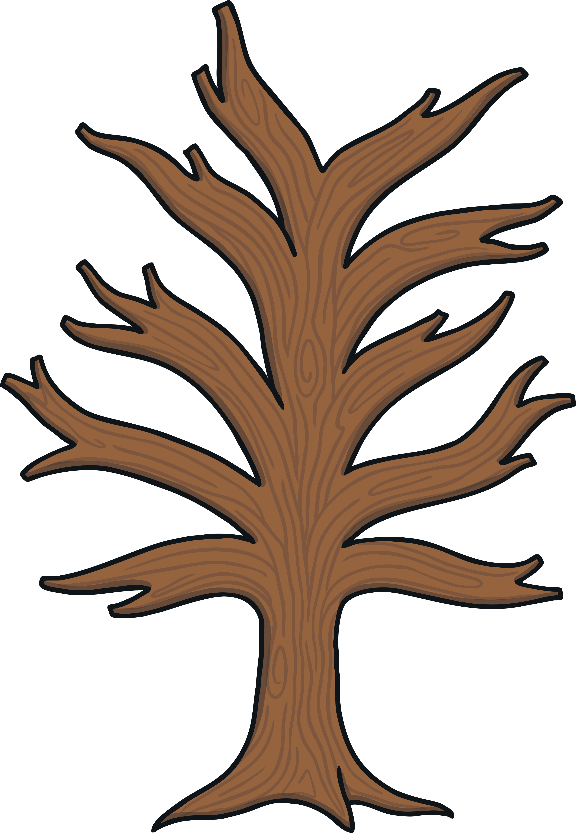 reset
reset
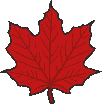 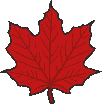 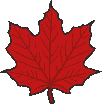 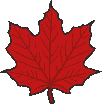 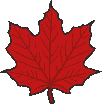 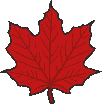 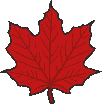 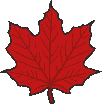 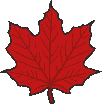 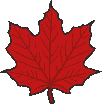 click for wind
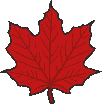 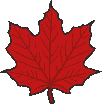 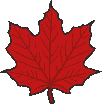 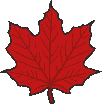 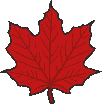 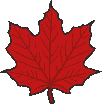 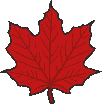 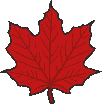 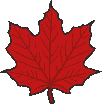 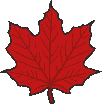 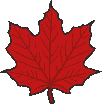 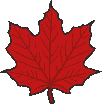 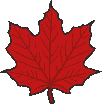 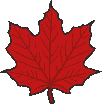 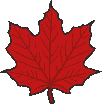 Click on the squirrel to reveal questions that encourage the development of children’s mathematical reasoning skills.
back
Hide, Count and Seek
Can you help me to count backwards as my friend hides? I am going to count down from 14 to 0 to give them time to hide!
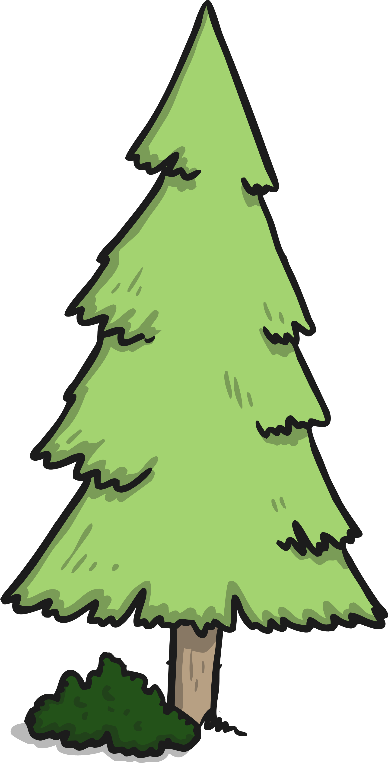 hide
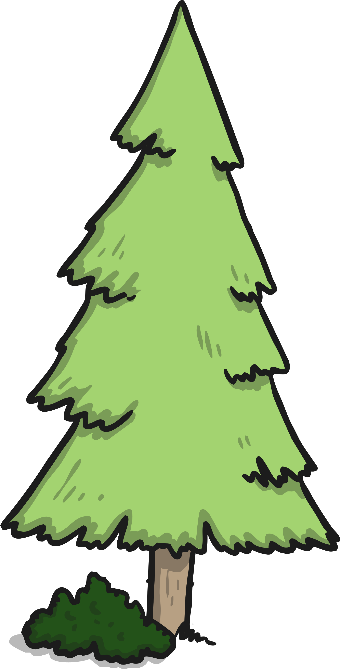 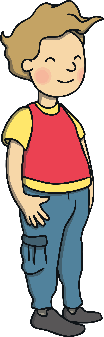 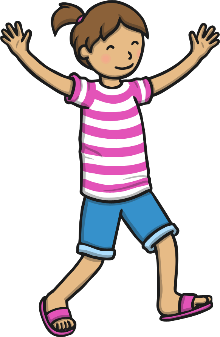 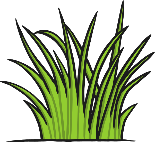 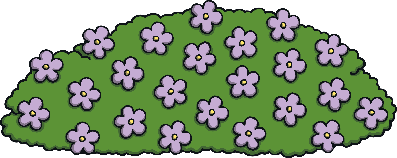 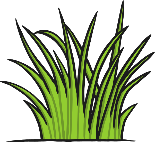 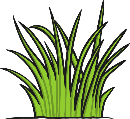 Can I just say the numbers in any order?
When you are counting backwards from 14, how do you know what number to say next?
Click on the boy to reveal questions that encourage the development of children’s mathematical reasoning skills.
back
Jack-in-a-Box Counting
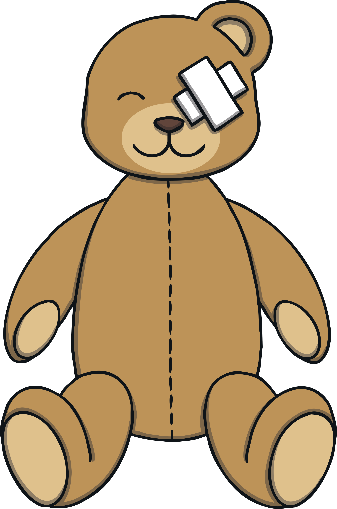 How did you know when to stop counting?
How long will Jack be hiding in the box? Can you count?
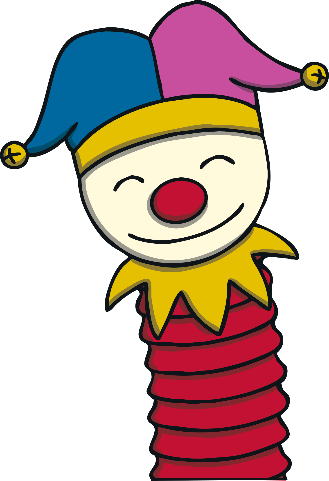 reset
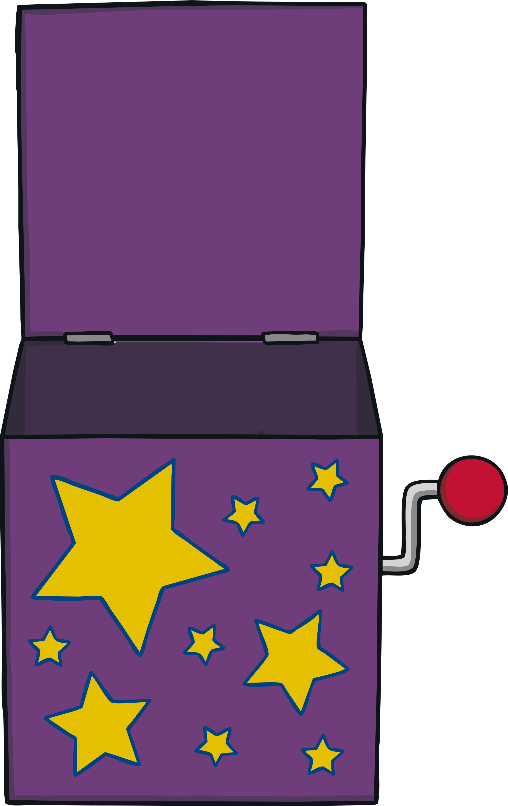 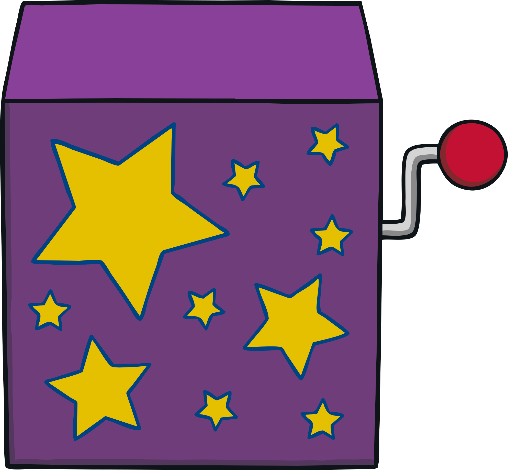 open box
Click on the teddy bear to reveal questions that encourage the development of children’s mathematical reasoning skills.
back
Counting Flowers in the Meadow
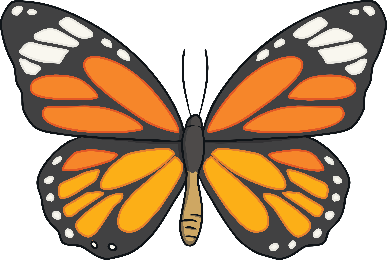 Can you count each flower as it grows?
How can you be sure you counted all of them?
How many flowers are growing in the meadow?
start flowers
reset
click again
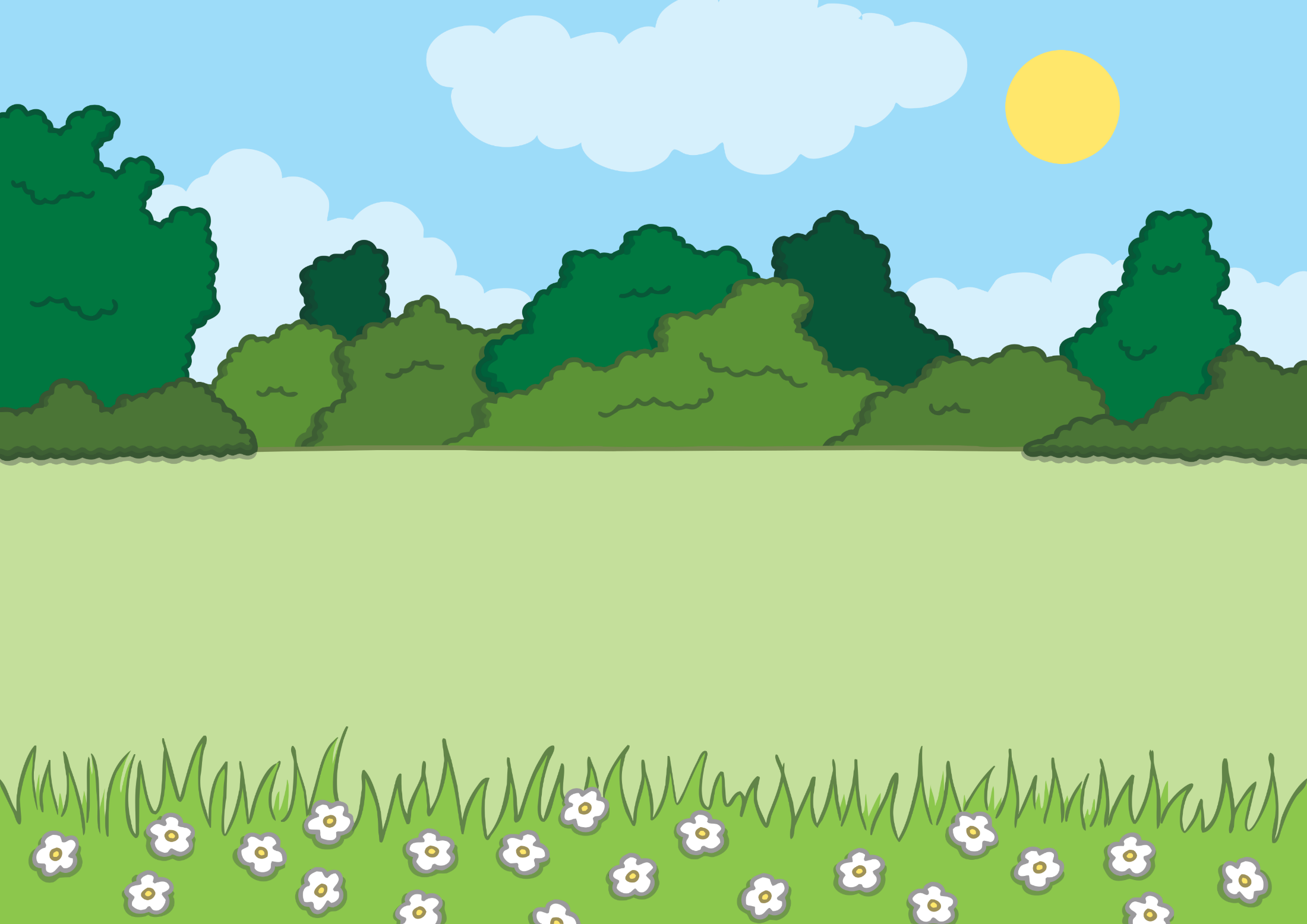 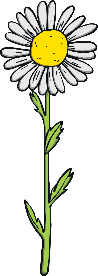 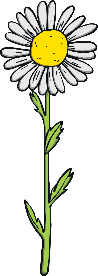 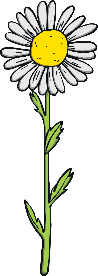 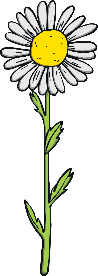 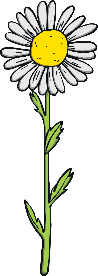 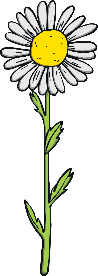 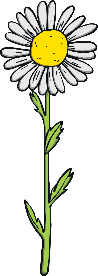 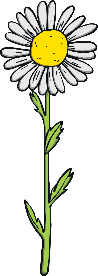 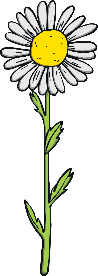 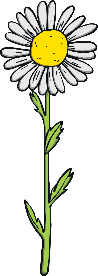 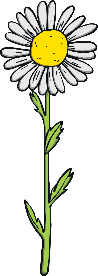 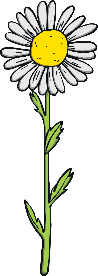 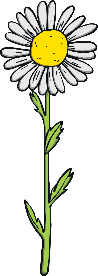 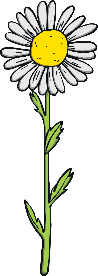 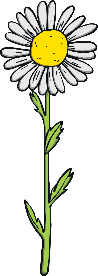 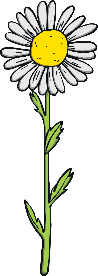 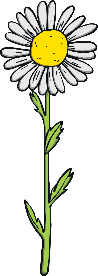 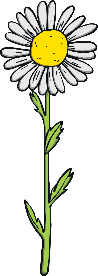 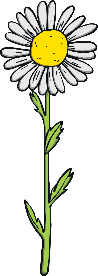 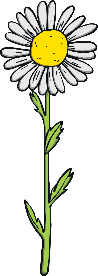 Click on the butterfly to reveal questions that encourage the development of children’s mathematical reasoning skills.
back
How Many Fairies Estimation
The fairies are very shy. They will only appear for a short time. How many do you estimate there are?
show fairies
hide fairies
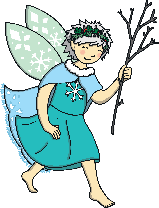 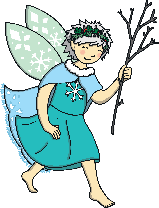 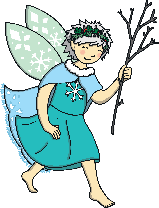 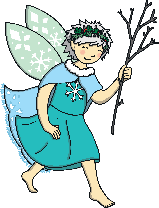 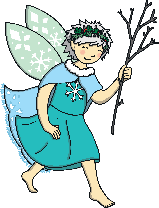 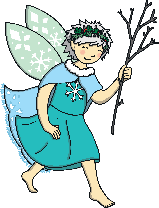 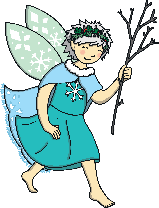 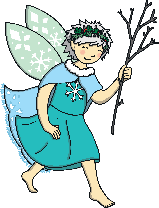 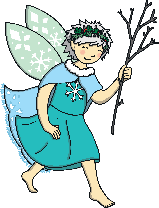 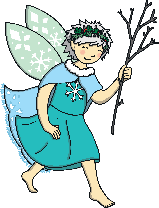 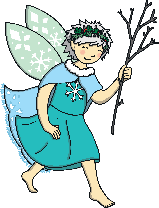 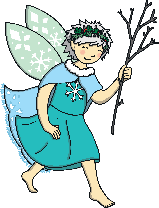 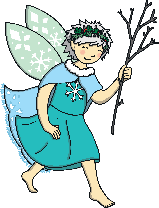 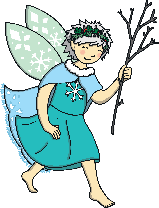 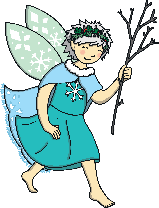 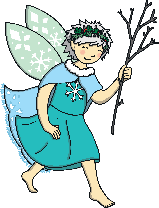 Were there less than 20?
How many fairies did you see?
Were there more than 10? How do you know?
back
Ladybird Estimation
reveal
Only ladybirds with more than 10 spots can land on this leaf.
hide
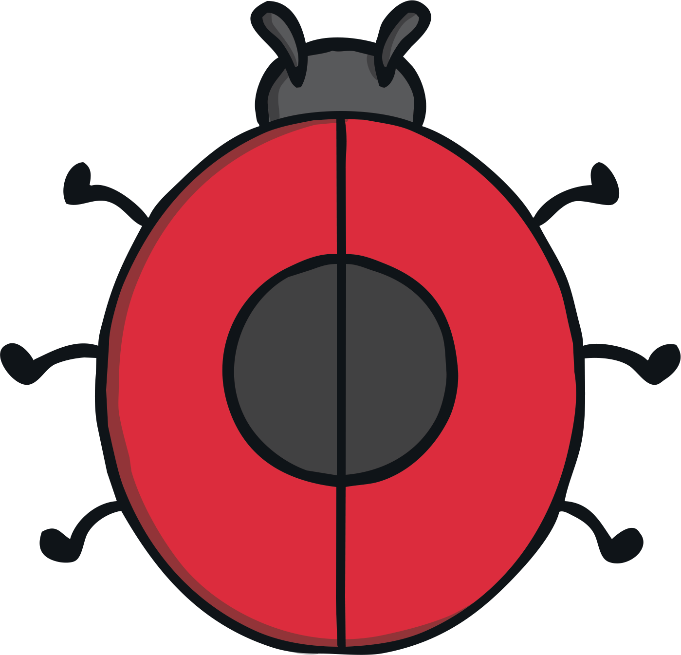 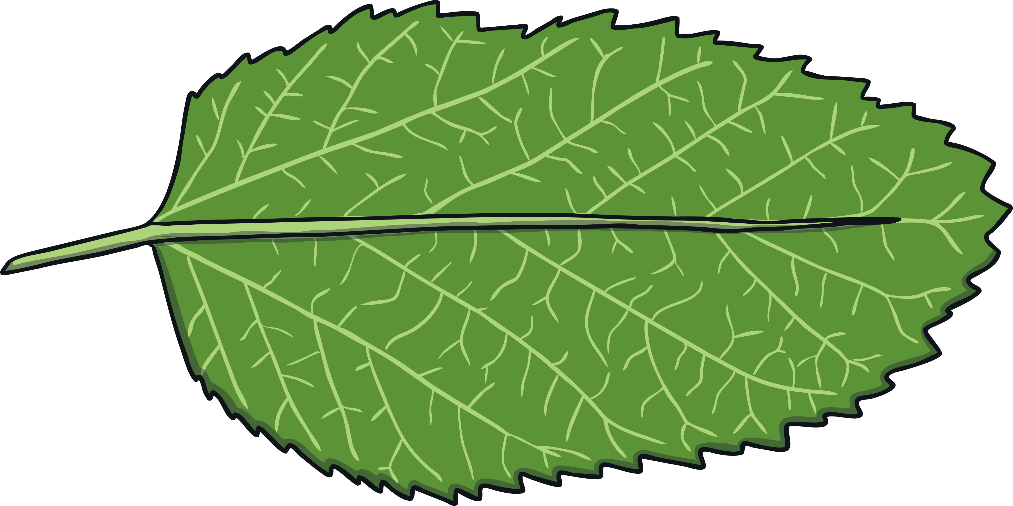 Do you think this ladybird has more than 10 spots? How do you know?
How many spots do you think the ladybird has? Why did you pick that number? Can the ladybird land on this leaf?
back
How Many Buzzy Bees?
How many bees are there? How can we count them? I think there are 15 bees in the hive. Am I correct?
click for answer
reorder bees
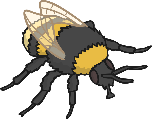 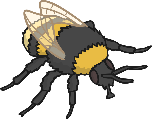 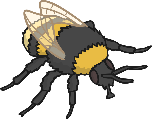 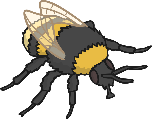 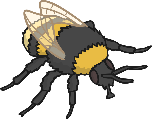 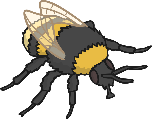 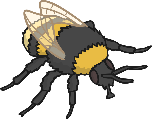 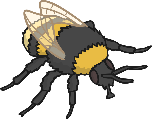 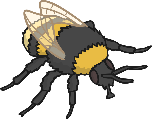 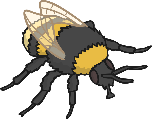 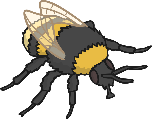 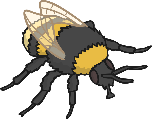 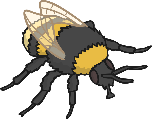 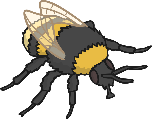 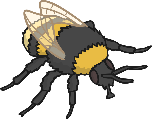 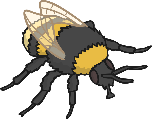 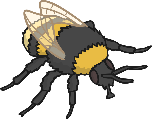 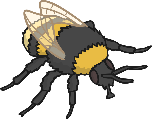 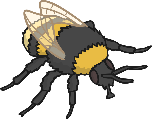 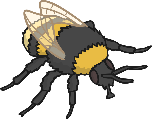 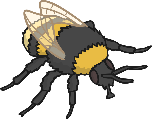 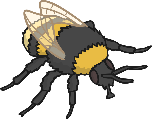 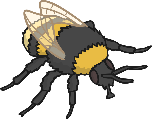 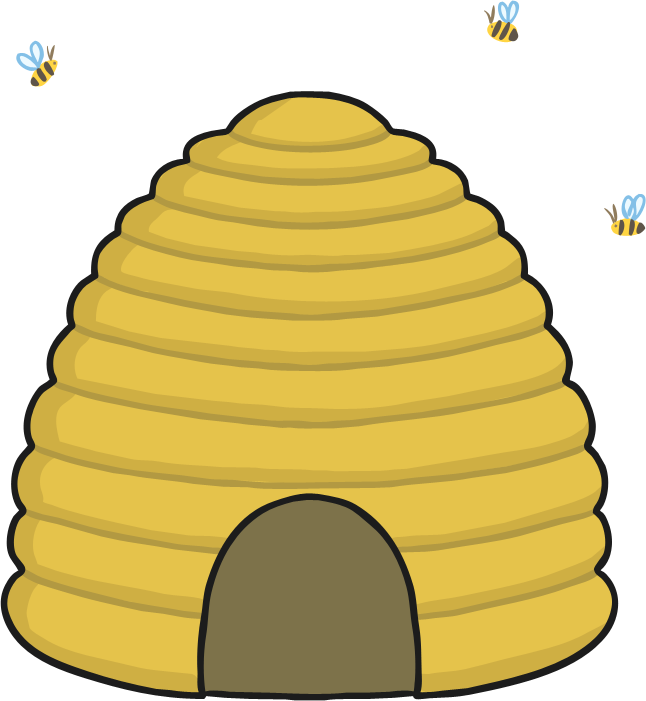 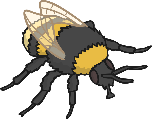 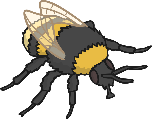 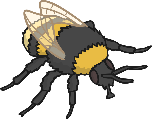 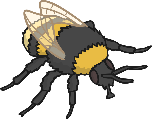 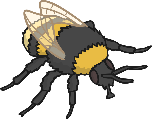 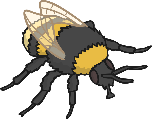 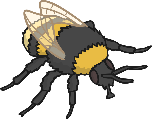 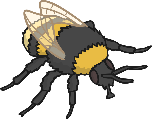 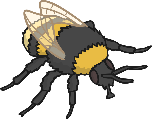 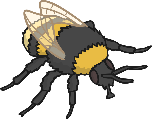 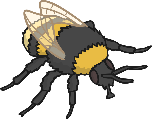 18
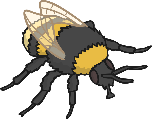 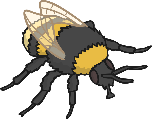 back
Countdown to Lift Off!
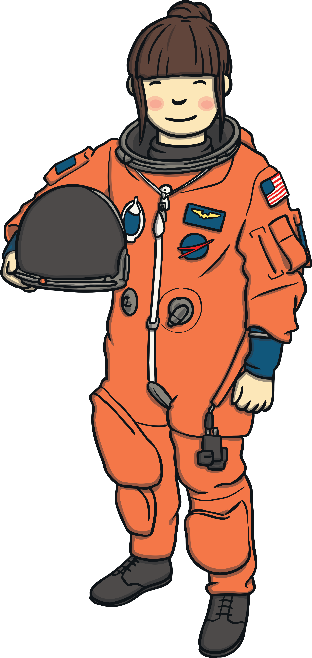 What number do we start counting down from? What number would we say next? Can we start counting at any number?
Can you help the rocket launch? Count down from 20. When you reach 0, it is time for lift off!
reset
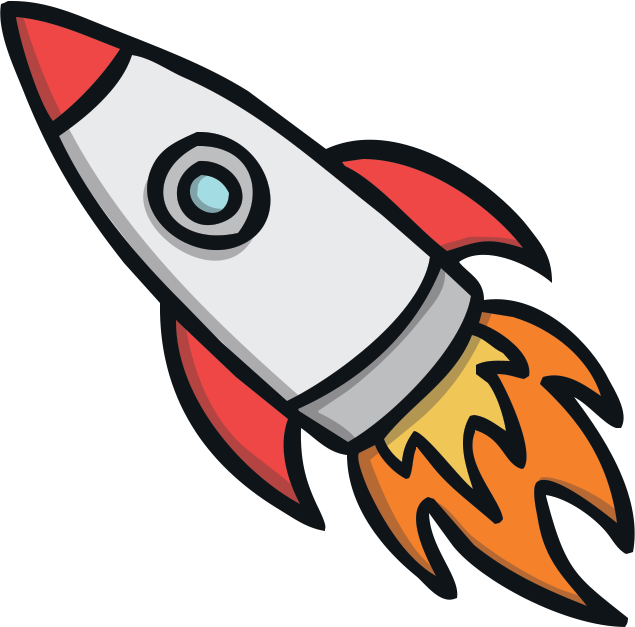 Lift Off!
20  19  18  17  16  15  14  13  12  11  10  9  8  7  6  5 4  3  2  1  0
Click on the astronaut to reveal questions that encourage the development of children’s mathematical reasoning skills.
back
Magic Spell Estimation
How many cakes do you think the wizard made? What is your estimate?
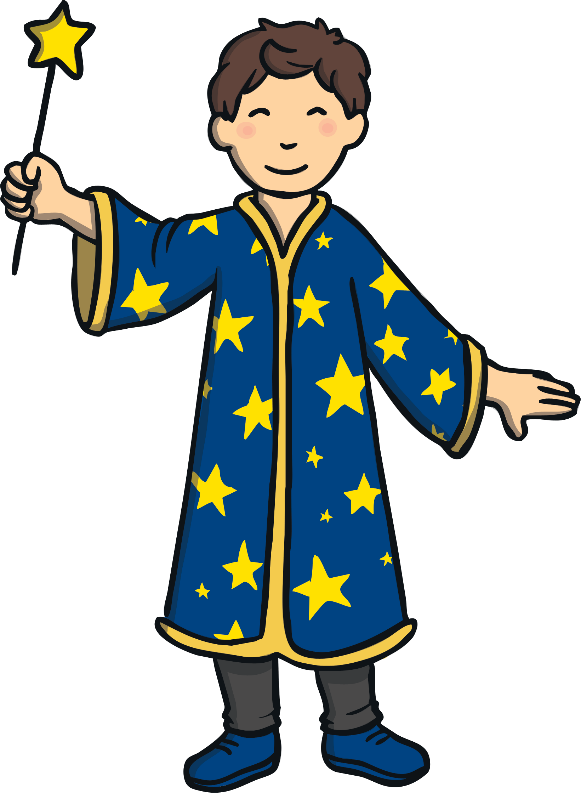 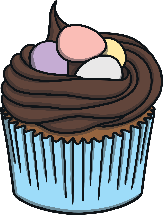 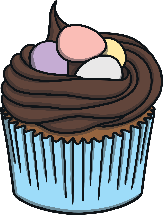 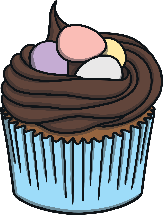 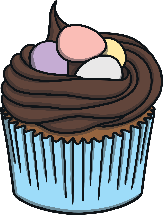 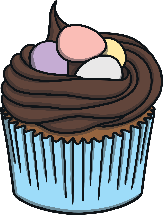 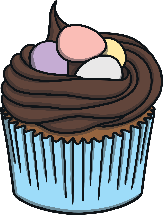 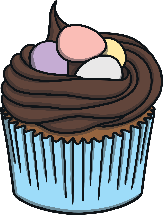 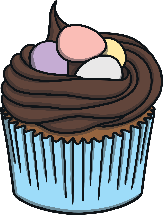 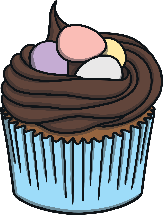 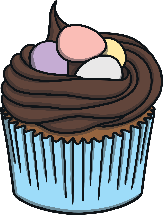 Click on the wizard to help him cast a magic cake spell!
finish
back
Fish Pond Estimation
How many fish did you see? What is your estimate? How did you count the fish? Can you explain your estimate to a friend?
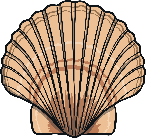 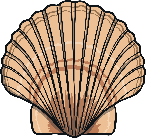 hide fish
show fish
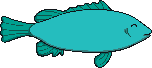 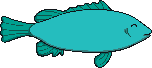 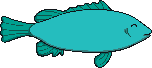 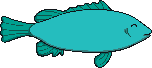 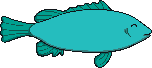 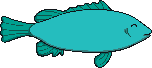 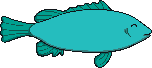 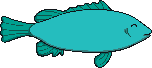 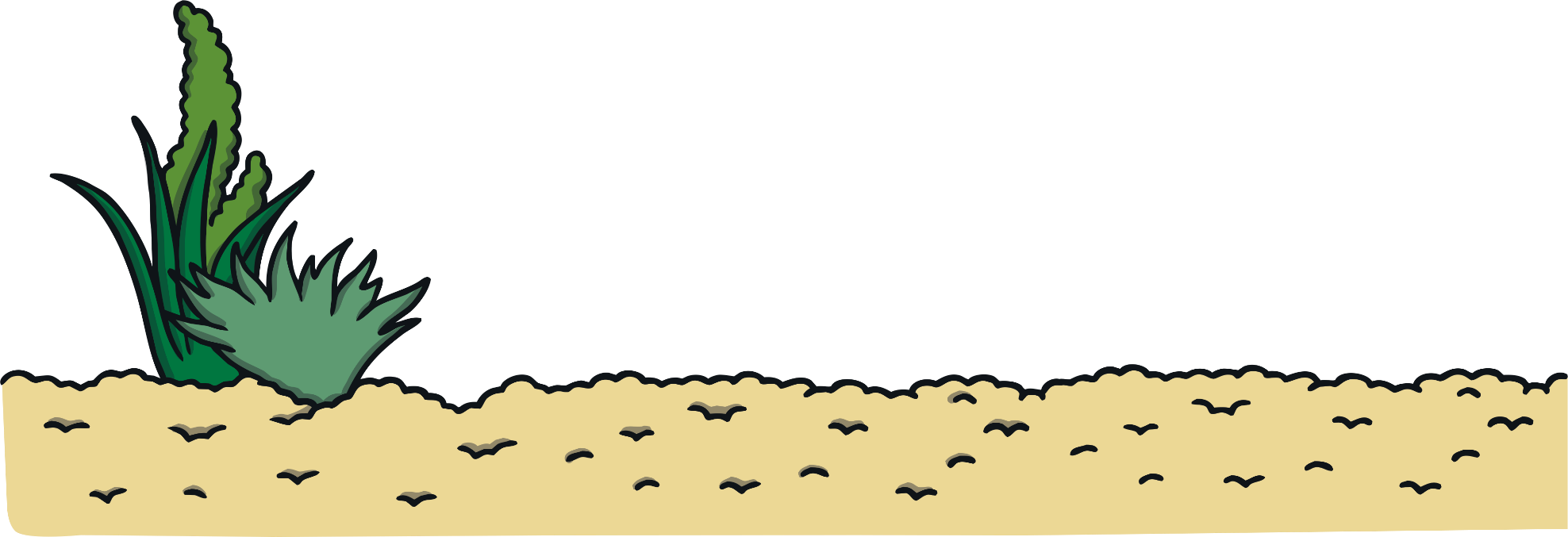 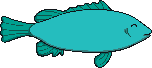 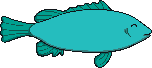 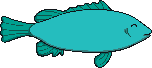 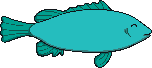 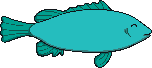 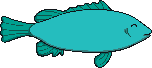 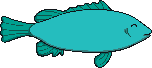